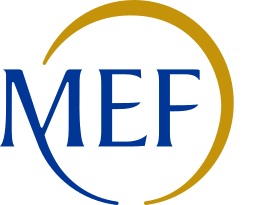 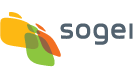 CC
Un'infrastruttura per il Paese: il progetto SUNFISHFrancesco Paolo SchiavoLuca Nicoletti
Sede Sogei
Roma, 5 Aprile 2016
Roadmap tecnica verso il cloud
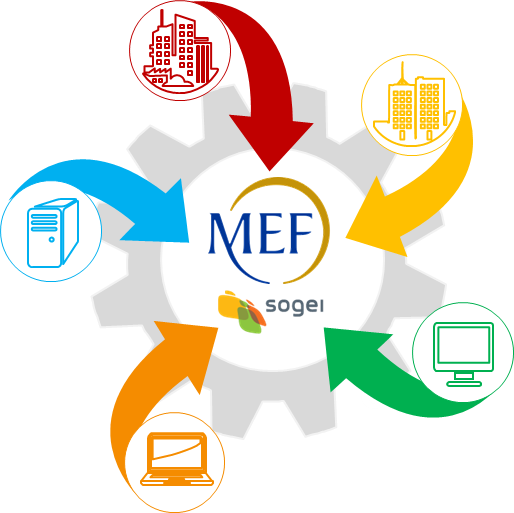 Data            .  Center
SP
LT
DZ
CC
Cloud
LR
2
Ulteriori condizioni necessarie per il cloud
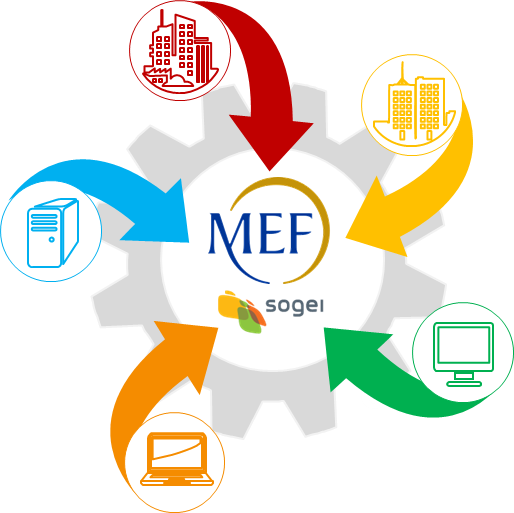 Introdurre il cloud non significa semplicemente “accendere” una soluzione, bensì intraprendere un percorso evolutivo che consideri variabili non solo tecnologiche ma anche strategiche ed organizzative
01
Massa Critica
02
Strategia/IT Governance
Nuove Competenze/Skill
03
04
Organizzazione
Processi di Standardizzazione
05
3
[Speaker Notes: Fonte: Osservatorio Cloud & ICT as a Service, School of Management, Politecnico di Milano, Giugno 2015]
Lesson learned
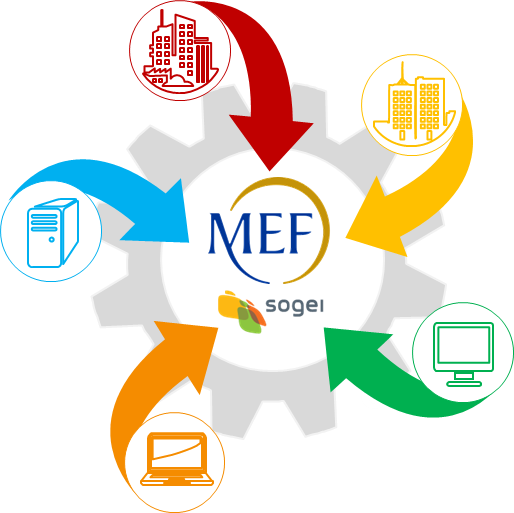 Quali le principali sfide affrontate nel corso del progetto di Relocation dei CED?
1
Diversi anni per realizzare il progetto
TEMPI
2
Necessari investimenti significativi
COSTI
3
Una forte guida nella realizzazione
GOVERNANCE
4
Relocation CED: conclusioni
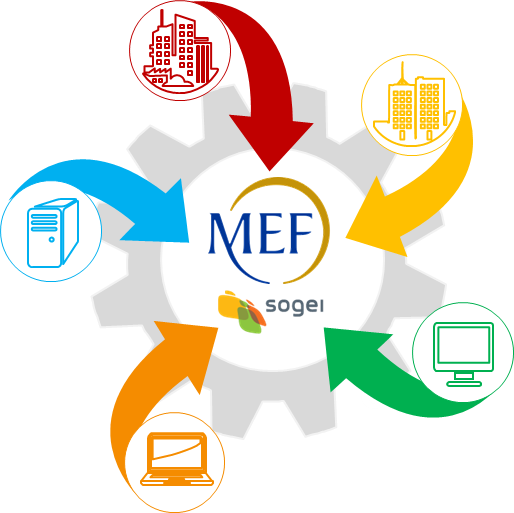 Il consolidamento dei CED non è impossibile ma è molto
 DIFFICILE
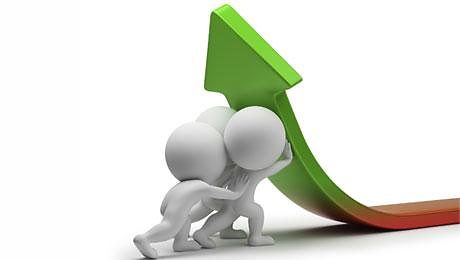 5
[Speaker Notes: Ricordare il documento AGID che prevedeva per il 31 12 2016 il consolidamento di tutti i CED delle PAL.]
Fine del
XX secolo
Il cloud: cos’è
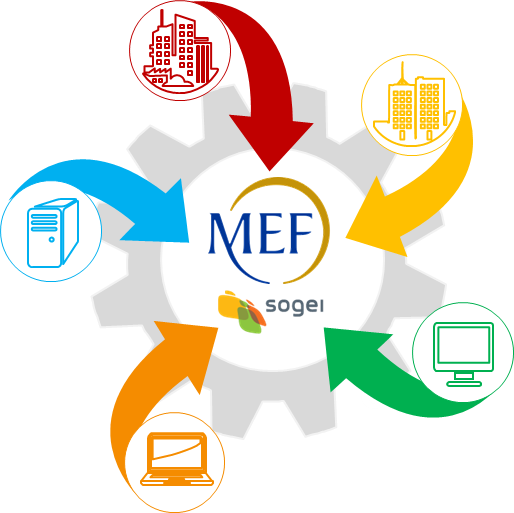 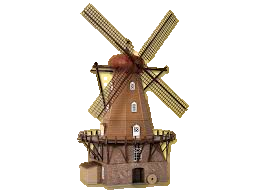 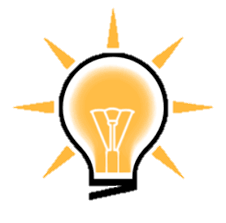 Il cloud  NON È semplicemente sinonimo di Internet e NON È una tecnologia che serve solamente a salvare dati e informazioni su un server remoto
IL CLOUD  È, INVECE, L’OFFERTA/FRUIZIONE DI APPLICAZIONI E SERVIZI TRAMITE INTERNET, IN MODALITA’ SCALABILE E PAY-PER-USE
In pratica è una “nuvola” di dati e servizi sempre accessibile, tramite connessione, da qualsiasi dispositivo ed in qualsiasi luogo
.
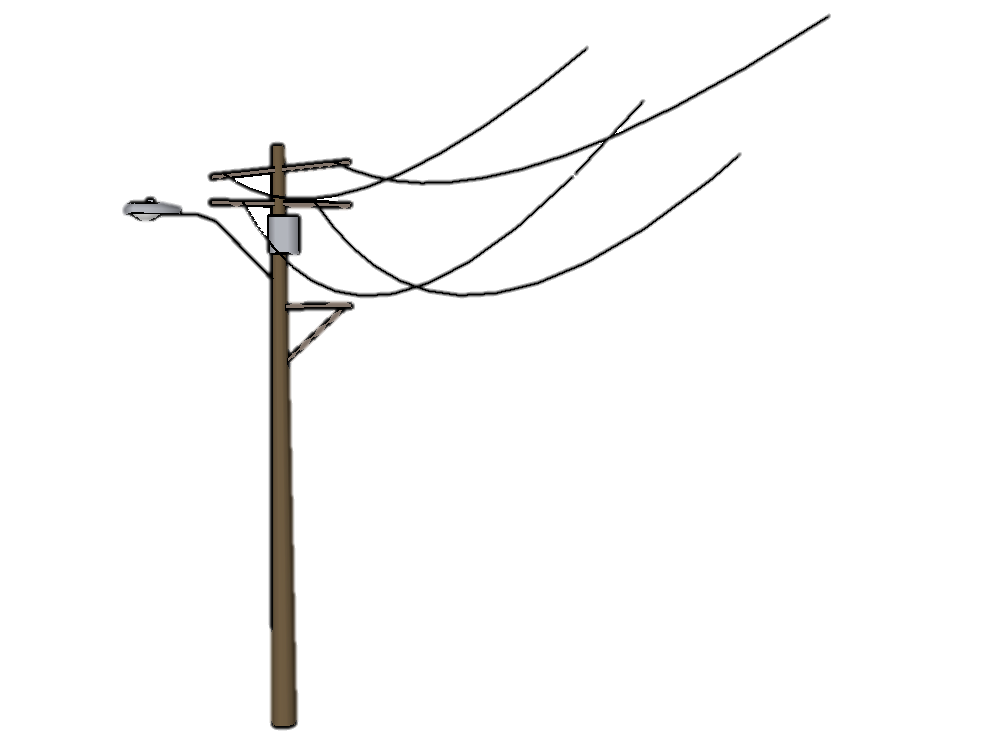 Inizi del XX secolo
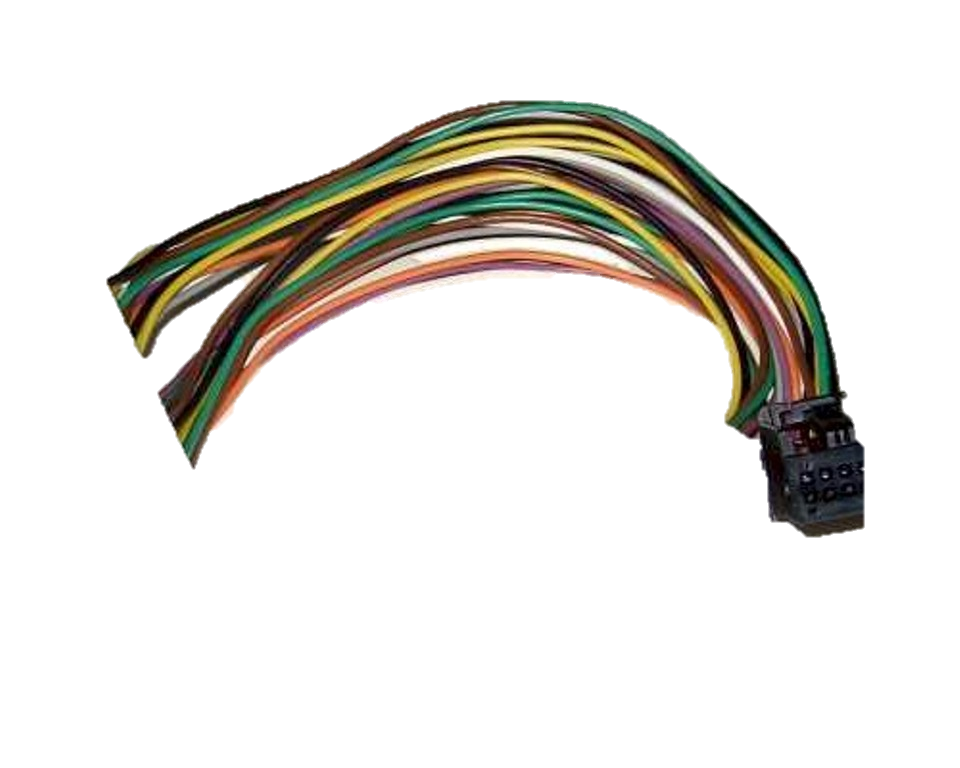 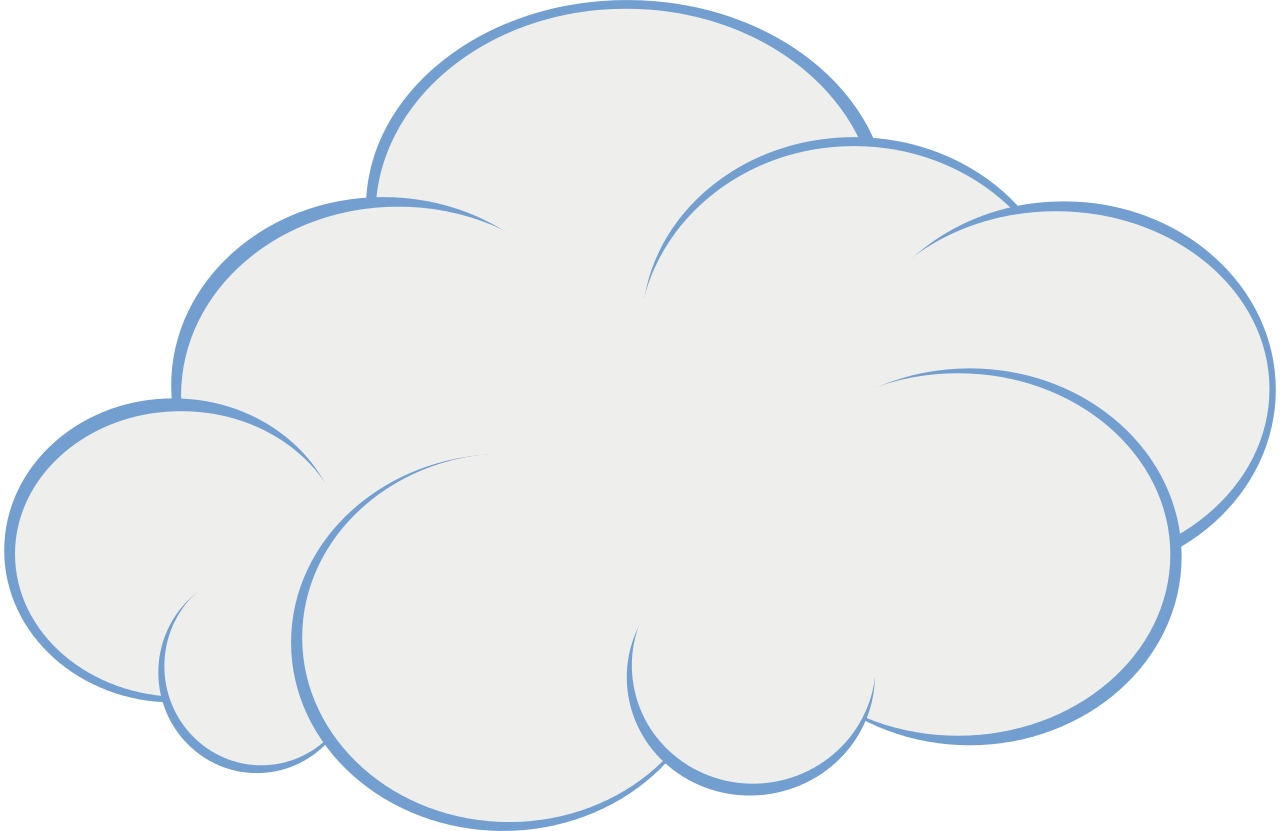 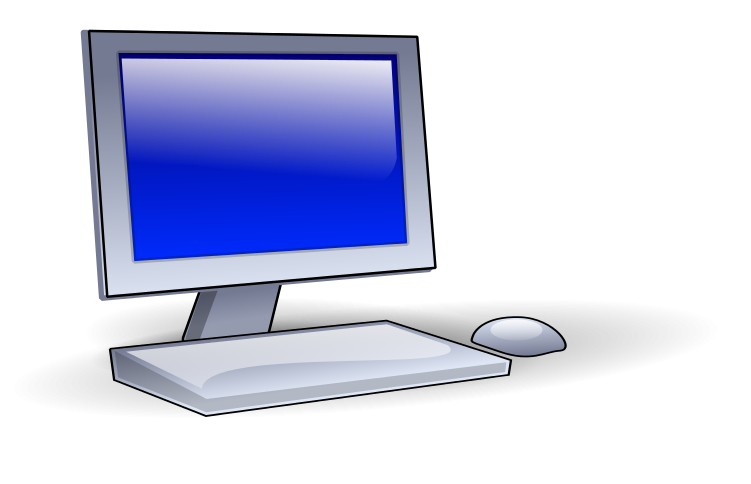 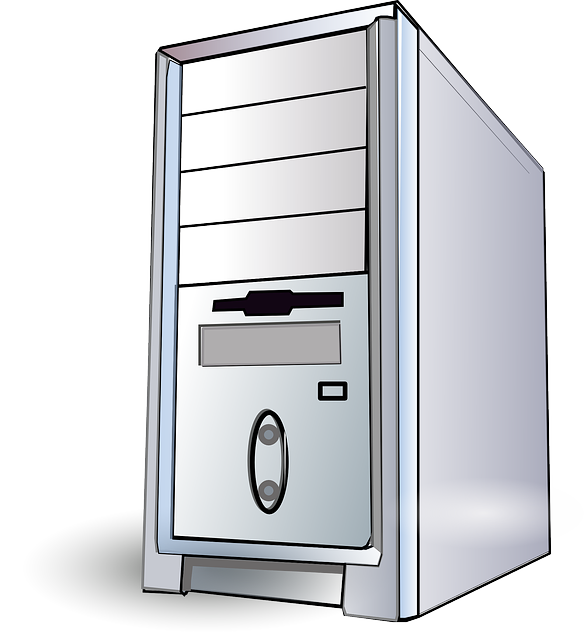 Oggi
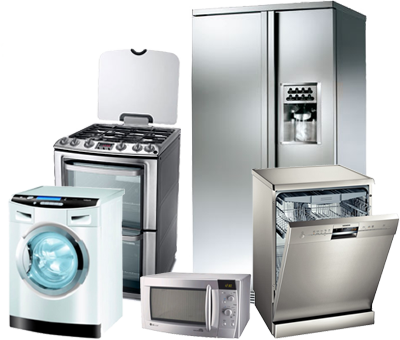 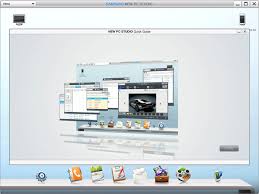 Inizi del
XXI secolo
6
Tipologie di cloud e di servizi
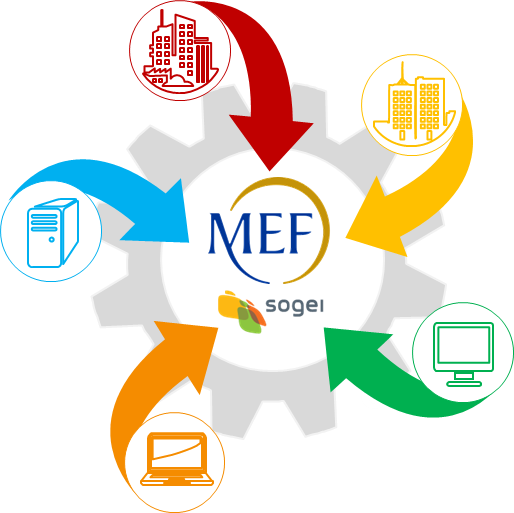 Cloud Service End User View
I modelli di distribuzione
Value Visibility to End Users
End
Users
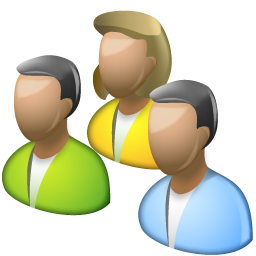 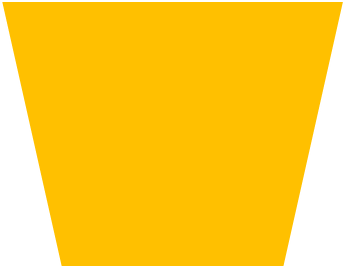 DaaS
Grandi
utenti
Privato
SaaS: SW as a Service
Servizi Software
SaaS
Org. A
CustomPrivate Cloud
DaaS: Data as a Service 
Accesso a Dati
Application
Developers
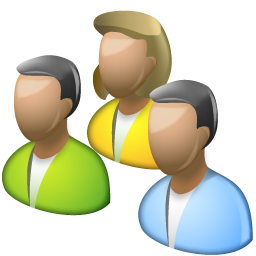 Org. A
Ibrido
Hybrid
 Cloud
PaaS: Platform as a Service
Infrastrutture di sviluppo, test e distribuzione applicazioni
PaaS
Network
Architects
IaaS
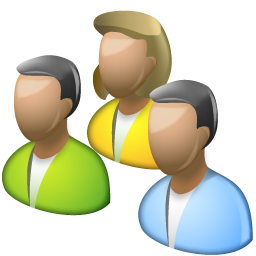 Org. A
Org. B
Provider C
Utente D
PublicCloud
IaaS: Infrastructure as a Service
Infrastruttura IT completa e disponibile per l’erogazione di servizi in autonomia (memoria, potenza di calcolo)
Utenti
piccoli
Pubblico
7
Il cloud: differenze con la virtualizzazione
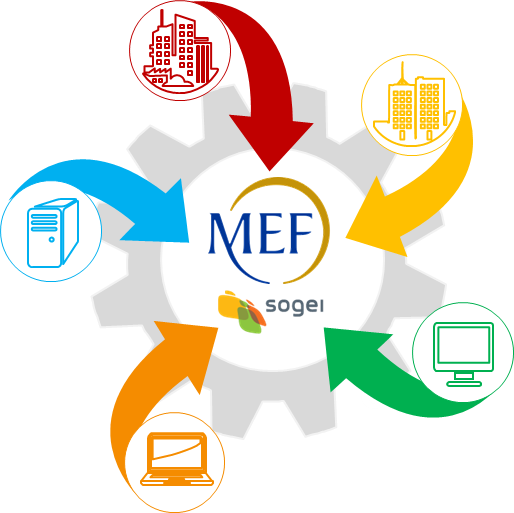 «Virtualizzazione» e «cloud computing» non sono la stessa cosa:
VIRTUALIZZAZIONE
Creazione virtuale di un componente fisico del sistema

Indipendenza della parte software dall’hardware sottostante
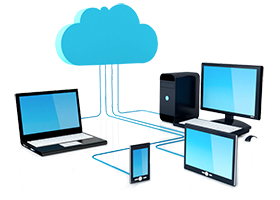 Erogazione flessibile dei servizi

Monitoraggio puntuale dei servizi erogati

Capacità elaborativa potenzialmente infinita

Si paga solo ciò che si consuma
CLOUD
8
I vantaggi del cloud privato
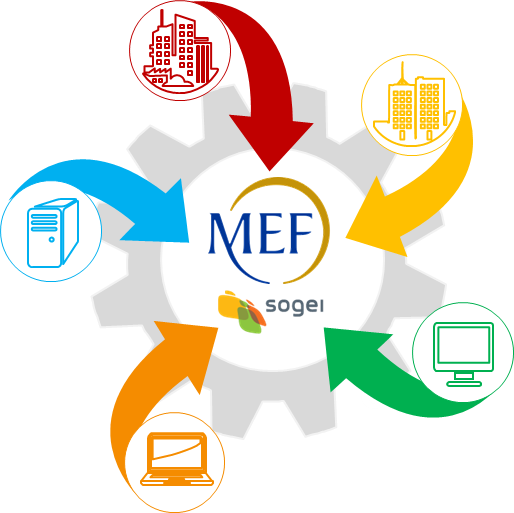 Flessibilità
Efficienza
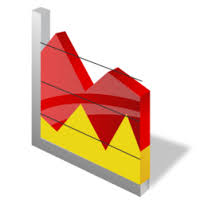 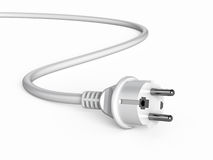 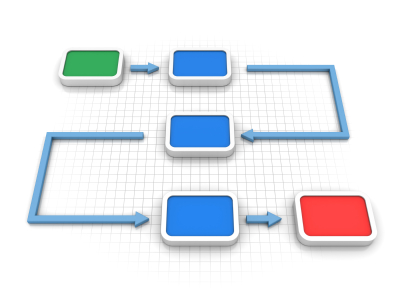 Standardizzazione
9
I requisiti della Pubblica Amministrazione
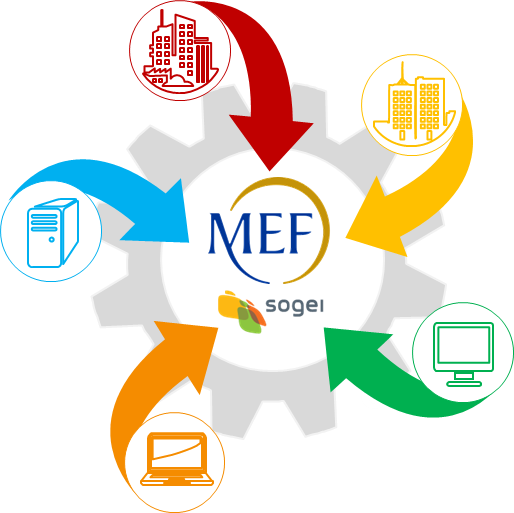 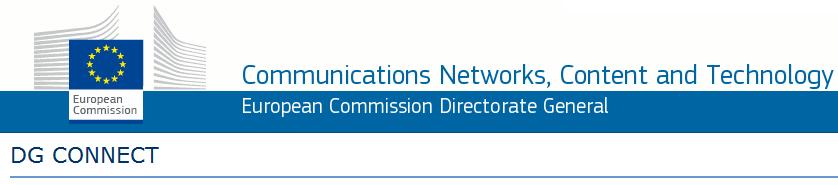 La Commissione Europea ha recentemente mappato i requisiti minimi necessari affinché utilizzatori di vari settori possano scegliere di affidarsi a soluzioni cloud interconnesse
10
Posizionamento provider cloud (IaaS)
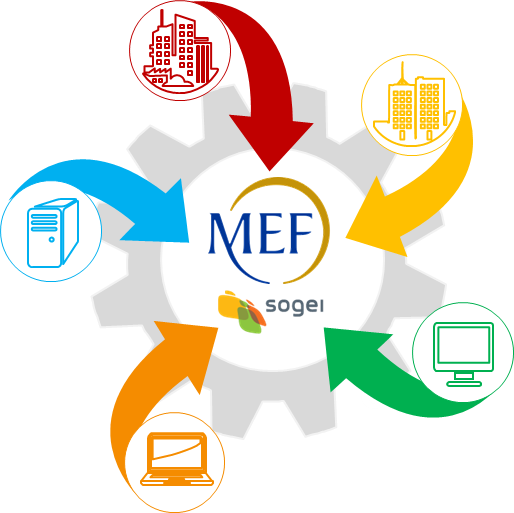 Posizionamento sul Magic Quadrant dei principali provider globali di servizi cloud, secondo rapporto Gartner (maggio 2015).
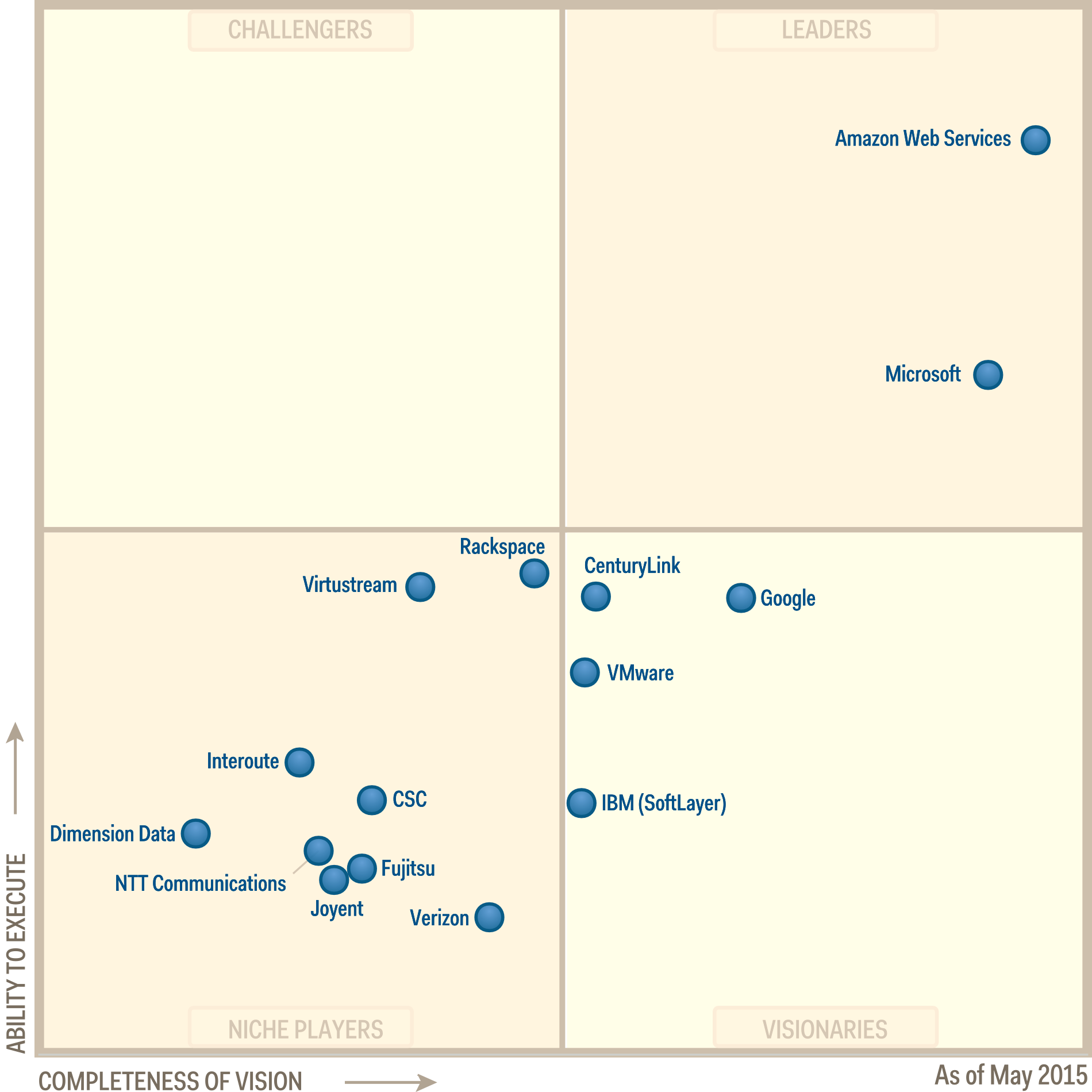 11
Scenario Classico: Cooperazione Applicativa
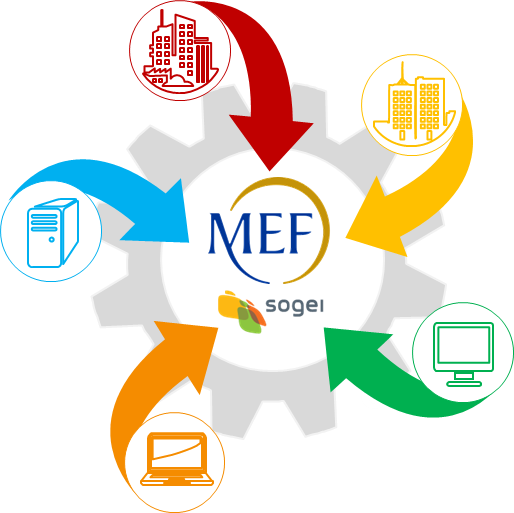 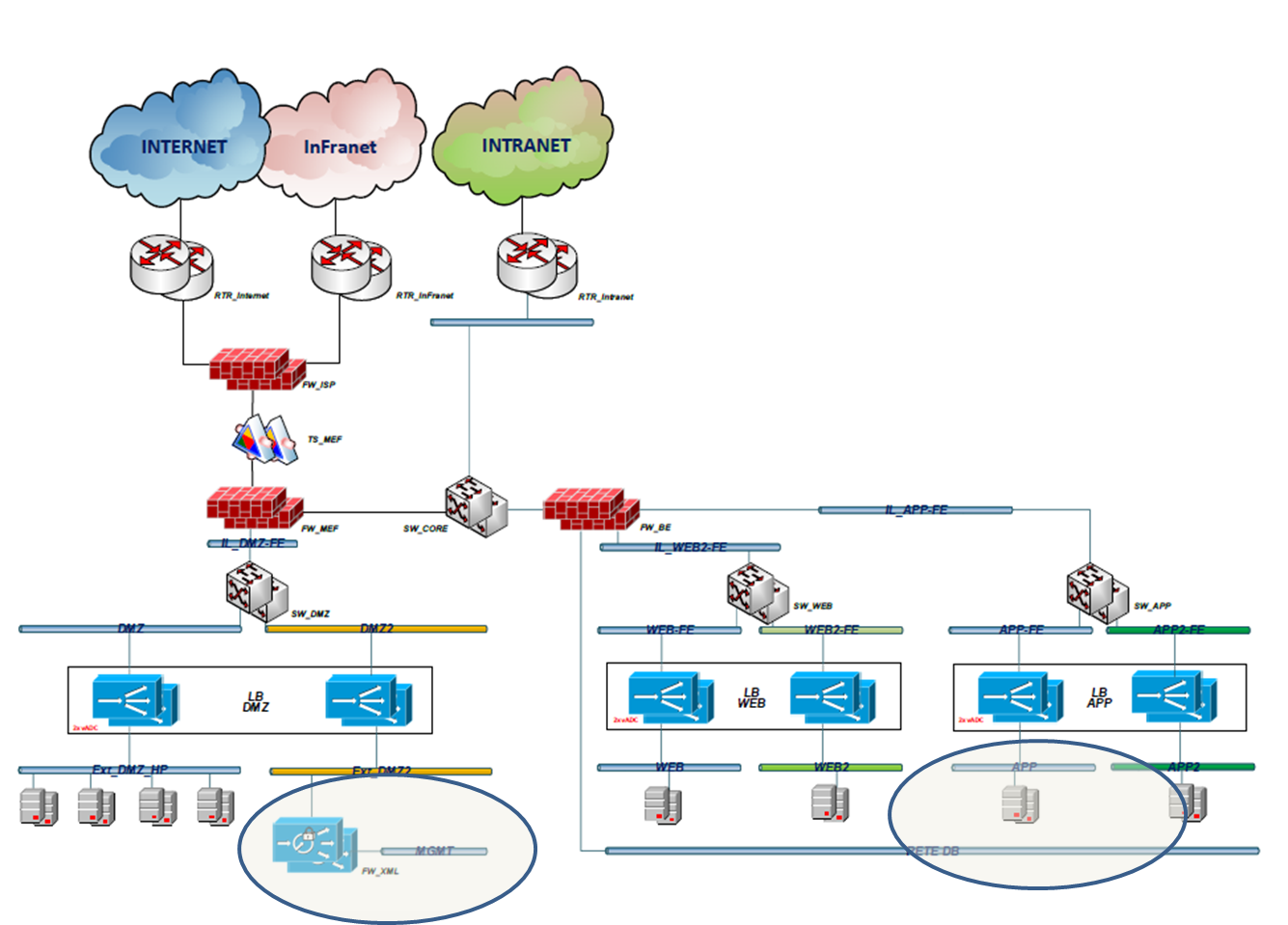 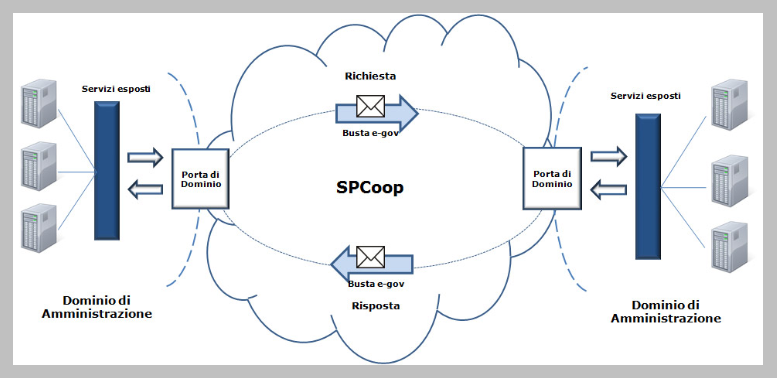 12
[Speaker Notes: Dobbiamo acquisire i dati anche sensibili dal MI, elaborarli e restituire l'output

Possiamo farlo:
A) passandoci dei dischetti
B) upload di file (pesante, con errori manuali, poco sicuro)
C) flussi (soluzione attuale) sono pesanti, molto lavoro per la gestione
D) cooperazione applicativa (possibile solo in alcune aree, impossibile per grosse mole di dati)
TUTTE QUESTE SOLUZIONI IMPLICANO: ESPOSIZIONE SU INTERNET, SVILUPPI APPLICATIVI, RISORSE INFRASTRUTTURALI DEDICATE, COSTI DI CONDUZIONE
Per superare i problemi di efficienza, sia in termini di performance che di costi, e quelli di sicurezza la soluzione pensata, avendo due infrastrutture cloud che possono dialogare, è la federazione fra cloud]
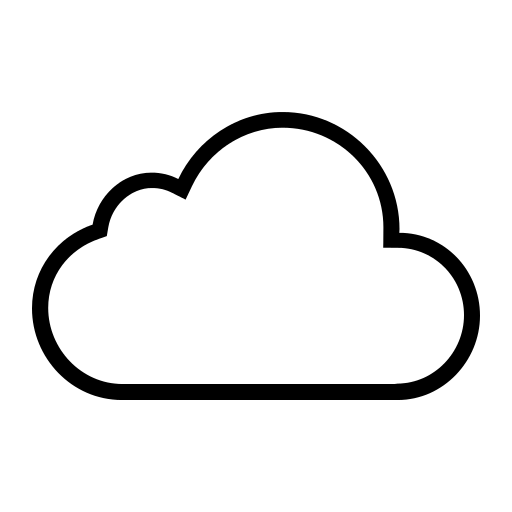 Nuova opzione: la federazione fra cloud
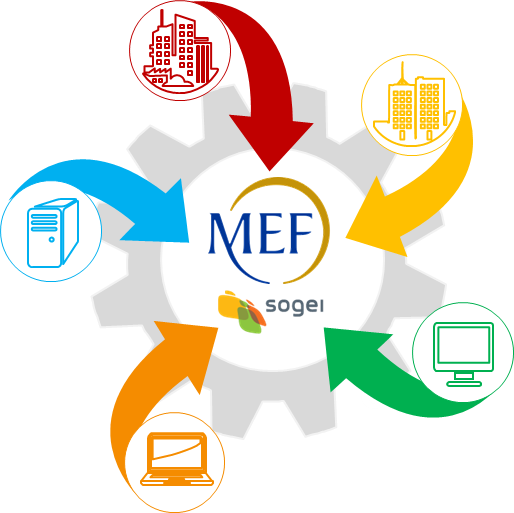 Federazione fra Cloud
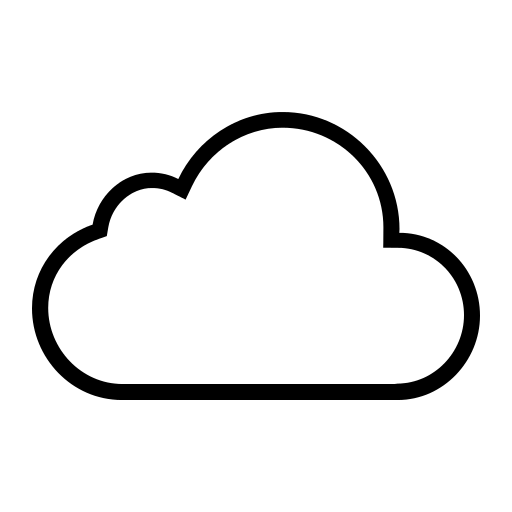 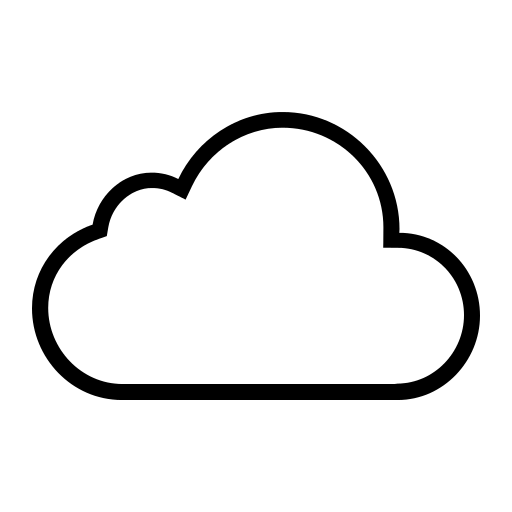 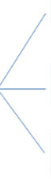 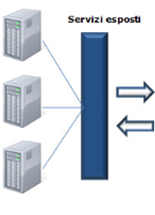 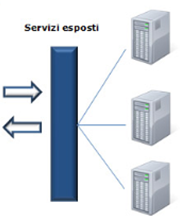 Cloud A
Cloud B
13
[Speaker Notes: Dobbiamo acquisire i dati anche sensibili dal MI, elaborarli e restituire l'output

Possiamo farlo:
A) passandoci dei dischetti
B) upload di file (pesante, con errori manuali, poco sicuro)
C) flussi (soluzione attuale) sono pesanti, molto lavoro per la gestione
D) cooperazione applicativa (possibile solo in alcune aree, impossibile per grosse mole di dati)
TUTTE QUESTE SOLUZIONI IMPLICANO: ESPOSIZIONE SU INTERNET, SVILUPPI APPLICATIVI, RISORSE INFRASTRUTTURALI DEDICATE, COSTI DI CONDUZIONE
Per superare i problemi di efficienza, sia in termini di performance che di costi, e quelli di sicurezza la soluzione pensata, avendo due infrastrutture cloud che possono dialogare, è la federazione fra cloud]
Una possibile soluzione: SUNFISH
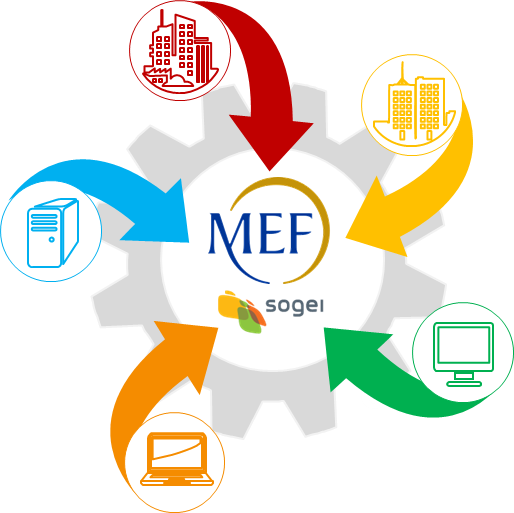 SUNFISH è un involucro leggero installabile su qualsiasi infrastruttura cloud, che comprende aspetti di policy, organizzazione e tecnologia
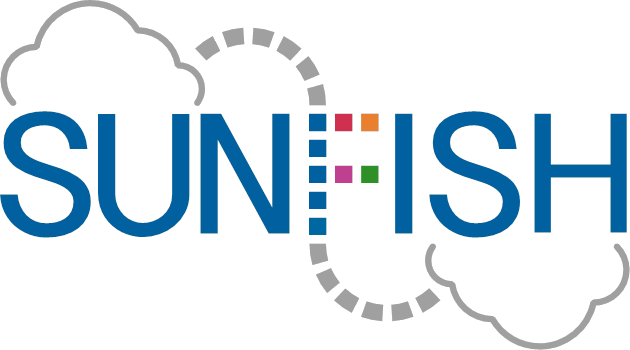 CLOUD FEDERATI
CLOUD PRIVATO
CLOUD PRIVATO
CLOUD PRIVATI
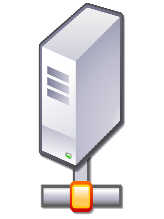 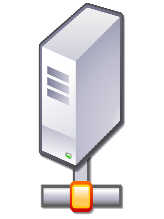 RISORSE
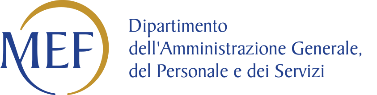 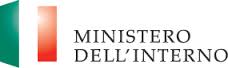 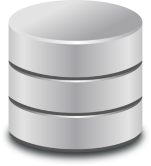 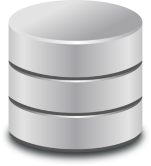 14
Una possibile soluzione: SUNFISH
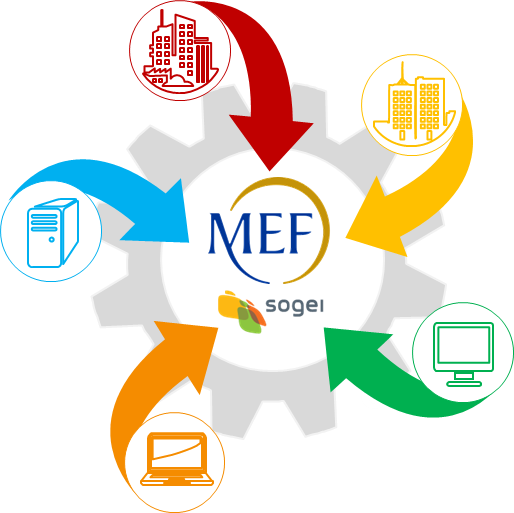 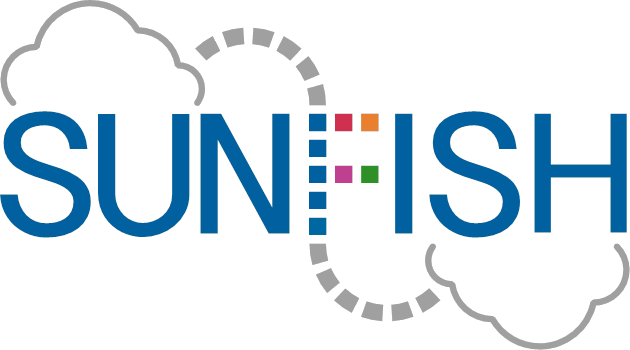 Elevata Flessibilità
Piattaforma Unitaria
Integrazione Sicura
Piattaforma singola progettata per il settore pubblico
Moduli integrabili che assicurano la sicurezza dei dati
Differenti modalità di implementazione a seconda del contesto
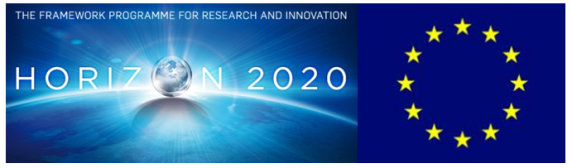 SUNFISH è un progetto transnazionale coordinato dal MEF e finanziato direttamente dall'Unione Europea nel contesto del Programma "Horizon 2020"
15
[Speaker Notes: La federazione consente di superare i limiti del private cloud nello sfruttare appieno le potenzialità del cloud.]
Il dispiegamento dinamico di SUNFISH
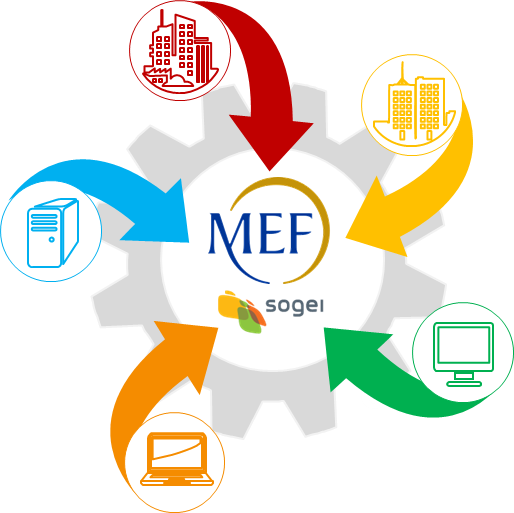 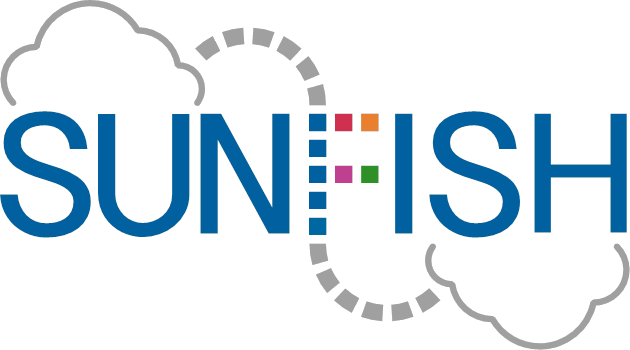 Modalità di Deployment
bassa
alta
Deployment 0
Deployment 1
Numerosità delle minacce potenziali
performance
complessità
Deployment 2
Deployment 3
bassa
alta
16
Le principali difficoltà affrontate da SUNFISH
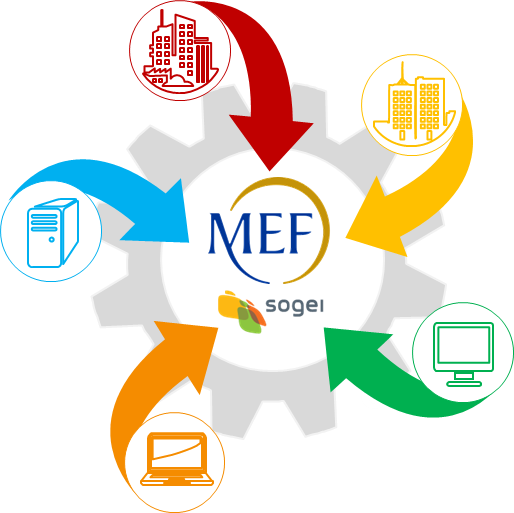 Sicurezza delle informazioni
Tracciatura risorse assegnate
Scelta delle informazioni
Interoperabilità
Autenticazione
Latenza
Gestione Identità Digitale
Privacy
Governance
17
[Speaker Notes: Scelta delle informazioni da gestire: solo le informazioni necessarie devono essere rese disponibili
Sicurezza delle informazioni: va gestito il rischio di insicurezza fisica delle informazioni
Interoperabilità: assicurare interoperabilità tra diverse piattaforme cloud
Autenticazione: Consentire l’uso di servizi cross-cloud senza condividere le credenziali
Latenza: Minimizzare l’impatto della latenza nell’uso dei servizi federati
Governance/Life cycle management: assicurare una gestione appropriata del ciclo di vita nel contest federato
Privacy: proteggere l’uso dei dati sensibili
Gestione Identità Digitale/Identity management: gli utenti appartengono originariamente a differenti cloud federati
Dimensionamento e tracciatura delle risorse assegnate: tenere traccia dei servizi e delle risorse assegnate agli utenti]
SUNFISH come fattore abilitante
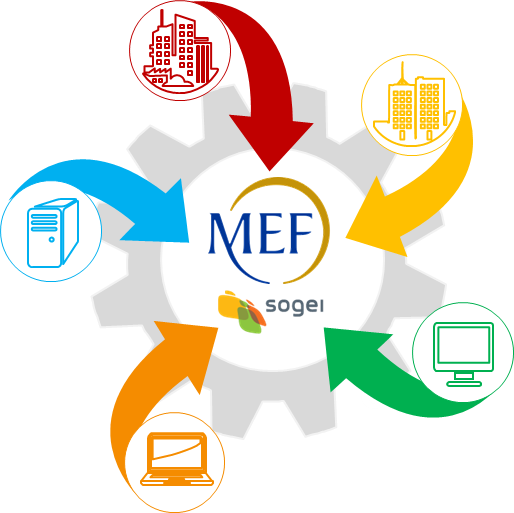 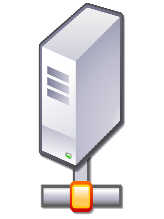 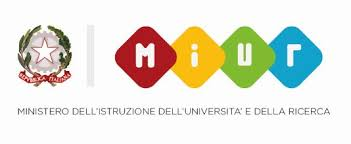 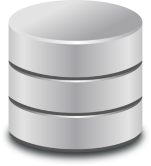 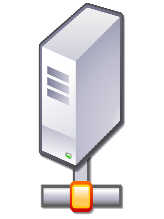 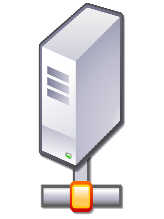 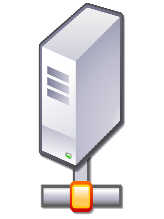 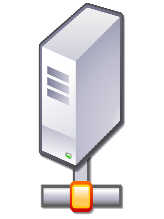 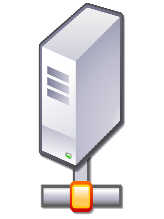 Organizzazione 1
Organizzazione 2
Organizzazione 3
Organizzazione 4
Organizzazione 6
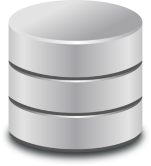 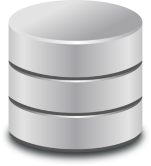 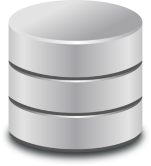 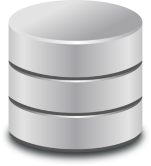 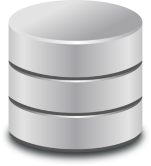 Cloud Privato
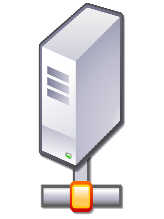 Cloud Privato
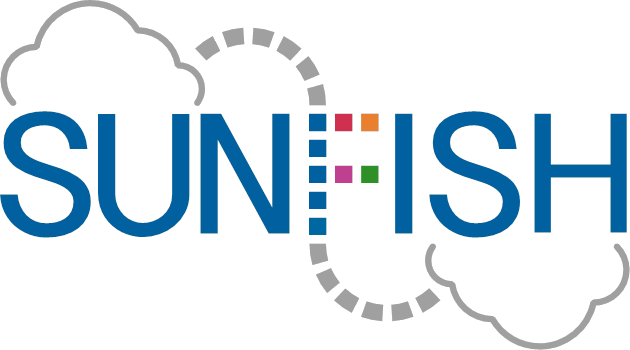 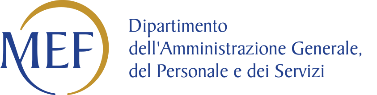 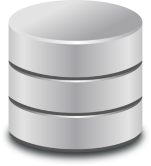 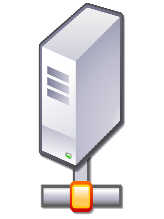 Cloud Privato
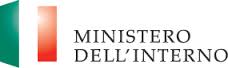 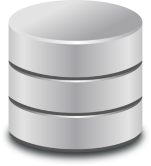 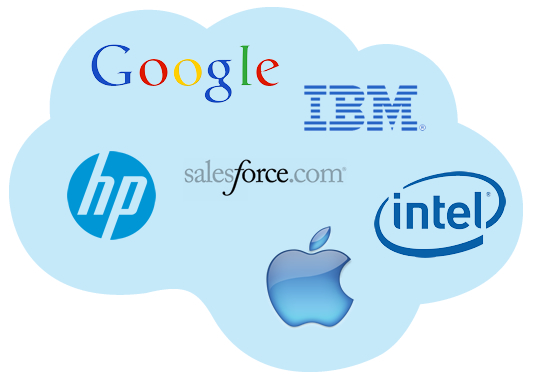 Cloud Privato
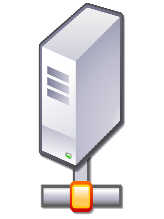 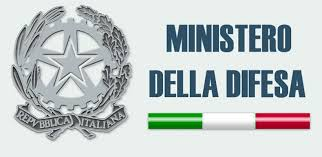 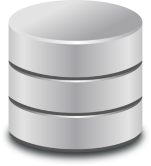 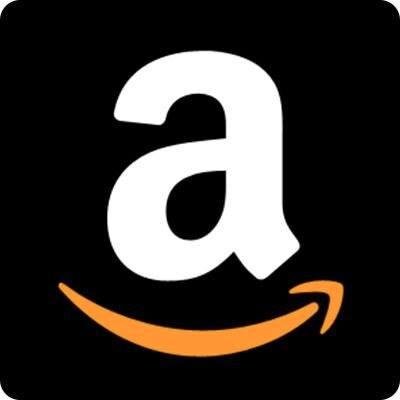 18
SUNFISH: obiettivi già raggiunti e prospettive future
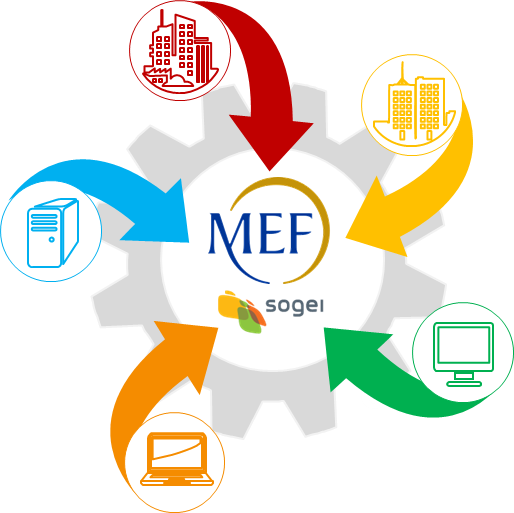 Disegno Framework SUNFISH (Dic)
Definizione framework SUNFISH 
Pianificazione primo rilascio componenti architetturali
Primo rilascio  Prototipo (Dic)
Primo rilascio specifiche architetturali dei componenti software
Pianificazione (Giu)
Kick-off workshop
Piano di progetto
Sito
Impact framework
Integrazione finale (Dic)
Integrazione di tutti i componenti software
Reporting sugli ambiti di utilizzo
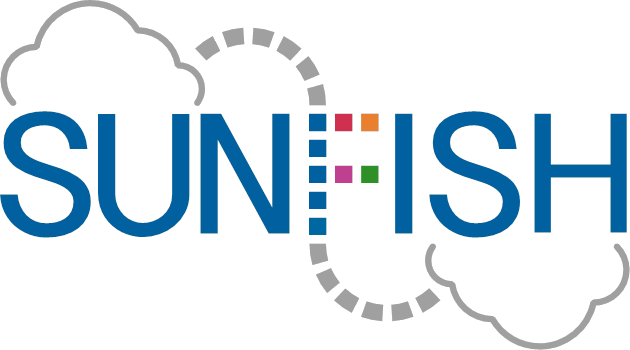 Realizzazione finale prototipo (Ago)
Realizzazione finale dei prototipi del software 
Conferma degli ambiti di utilizzo
Definizione requisiti e ambiti di utilizzo (Ott)
Requisiti e ambiti di utilizzo
Analisi dei rischi di sicurezza
Kick-off dei casi d'uso (Giu)
Coinvolgimento diretto degli end-users MITA, MEF e SEROCU
2015
2016
2017
19
Ambizioni e prospettive future
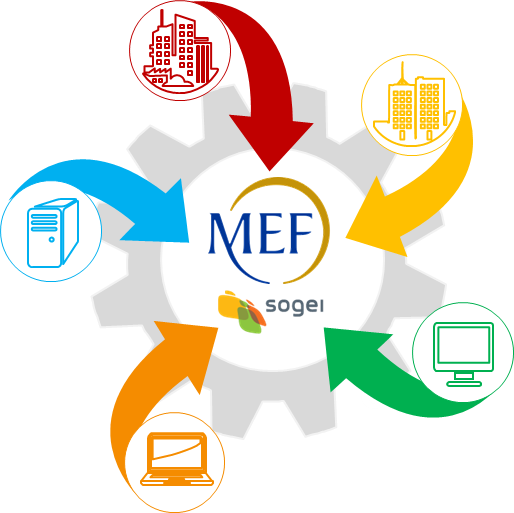 …dalla relocation all'innovazione passando per consolidamento e cloud (obiettivo previsto)…
…arrivando ad una delle possibili soluzioni abilitanti per un'infrastruttura cloud della PA (?)
20
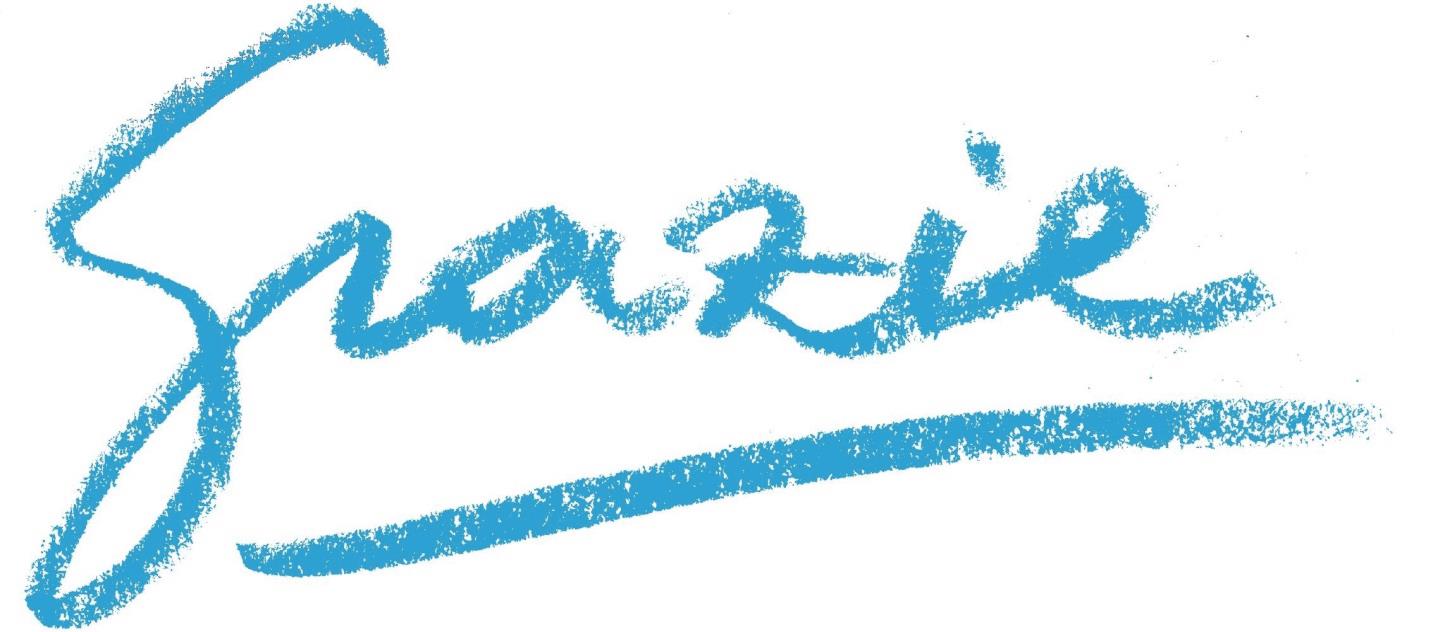 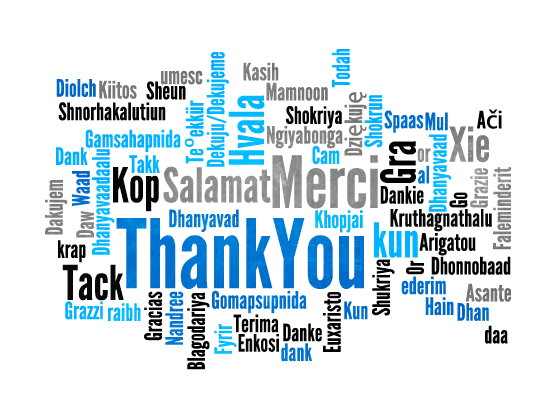 21